Full time psychological services faculty
Position justification
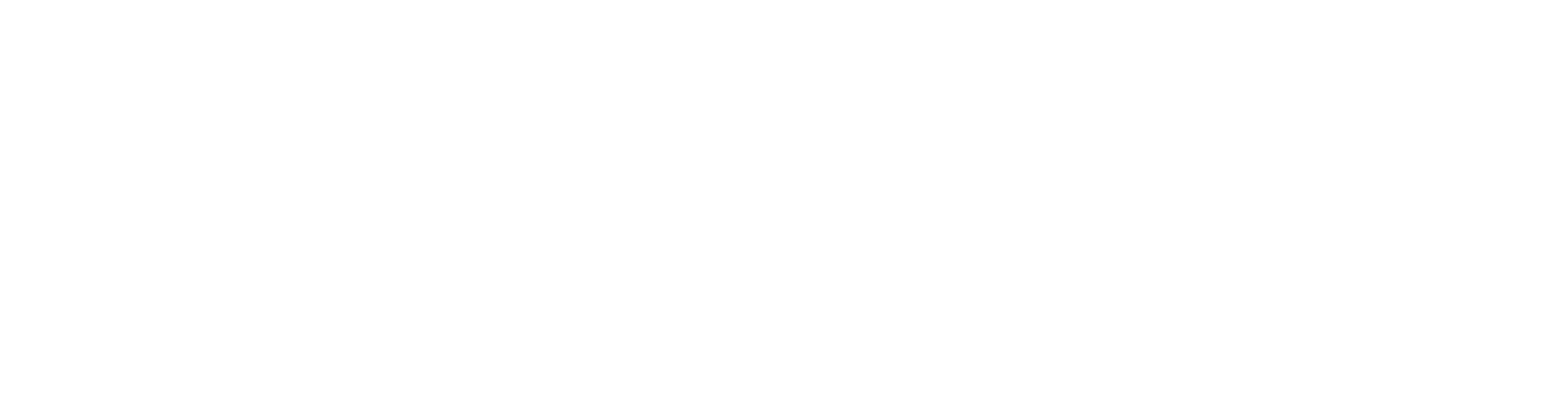 What we are doing now
Currently we have 2 PT Psych Services Faculty and 2-3 Interns per semester.
Interns require 1 hour of supervision per week.
Faculty and interns provide 6-8 sessions per student per semester.
Provide transition to free or low cost services in the area for ongoing support. 
Over 70 requests for Psych Services this semester alone.
This is the earliest in a semester that we have had to start a waitlist for services.
We never turn away a student in crisis.
Mental Health has been a focus of recent college efforts
CARES
Title IX
Safe Zone Training
Mental Health First Aid
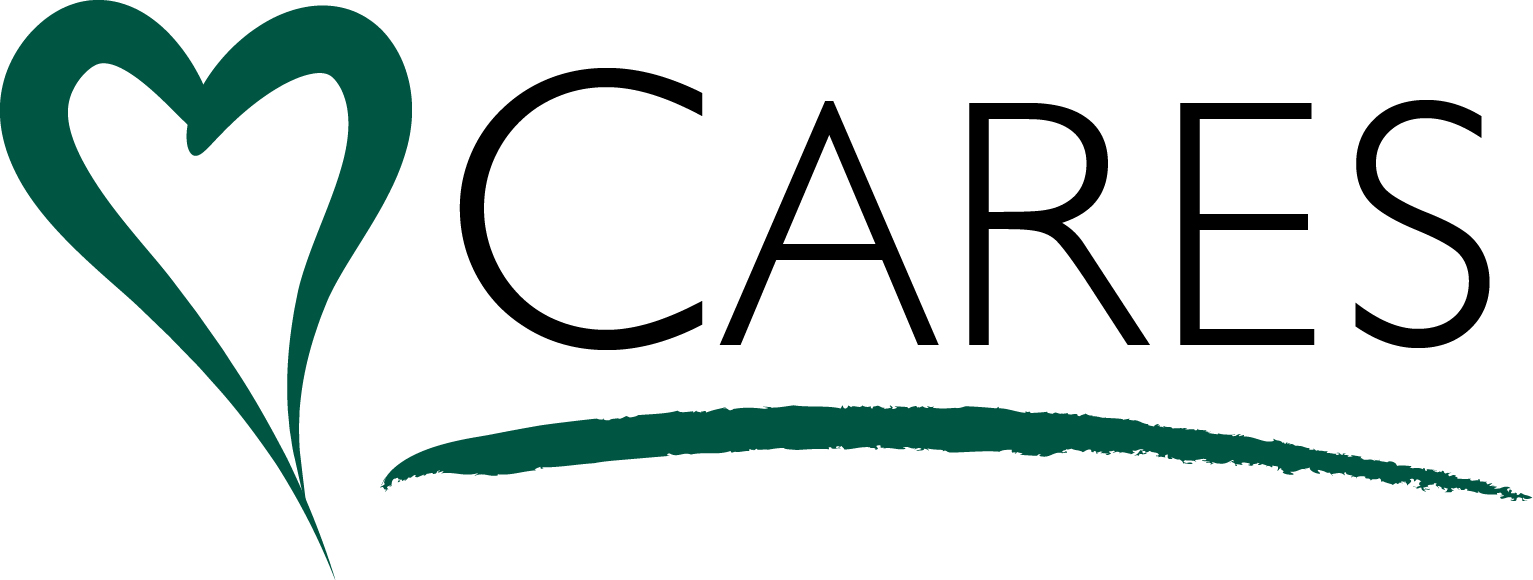 What we can do with a full timer
Puts us in line with our sister colleges.
Would allow us to develop a comprehensive plan of outreach to the entire campus community.
Ongoing support groups for various student issues.
Frequent schedule of stress management classes.
Peer to peer training for additional support.
And…
Create an local chapter of Active Minds (national organization for mental health on college campuses)
Ongoing training for staff and faculty on how to recognize mental health issues and safety concerns and how to best respond.
More frequent trainings for staff and faculty on various topics of interest (Safe Zone, Mental Health First Aid, Escalation etc.)
12 additional hours a week for supervision, direct counseling, etc.